G2a Parallelograms
Drill: Mon, 2/28
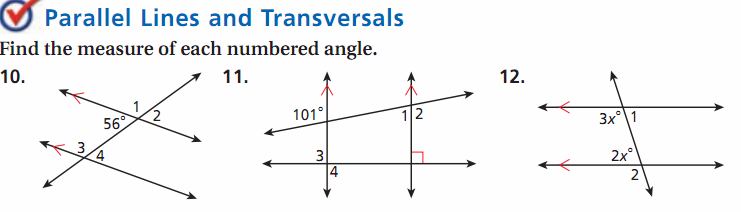 OBJ: SWBAT prove and apply properties of parallelograms.
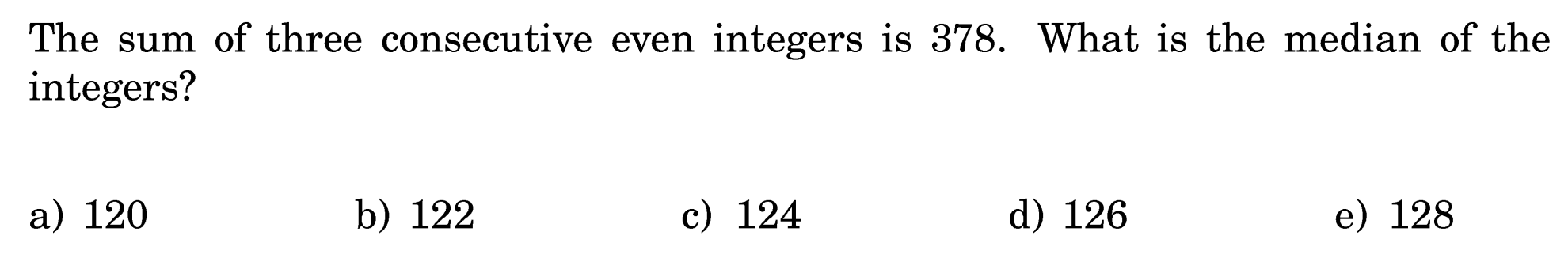 What is a quadrilateral??
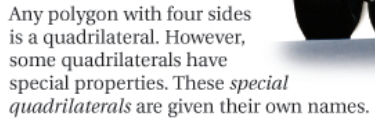 [Speaker Notes: What makes them special? What are some special quads? What are properties that some have but others do not?]
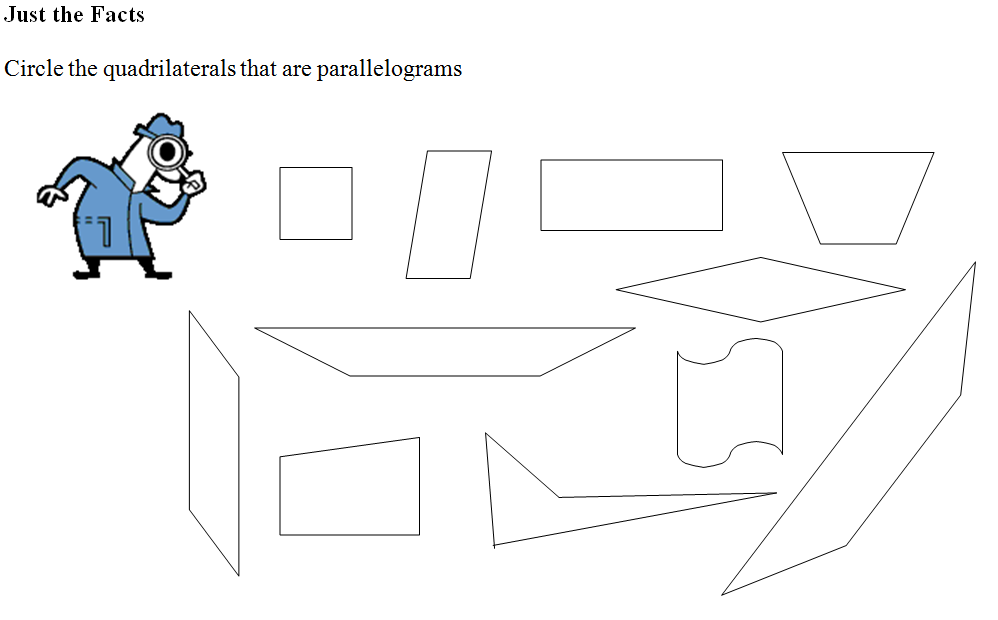 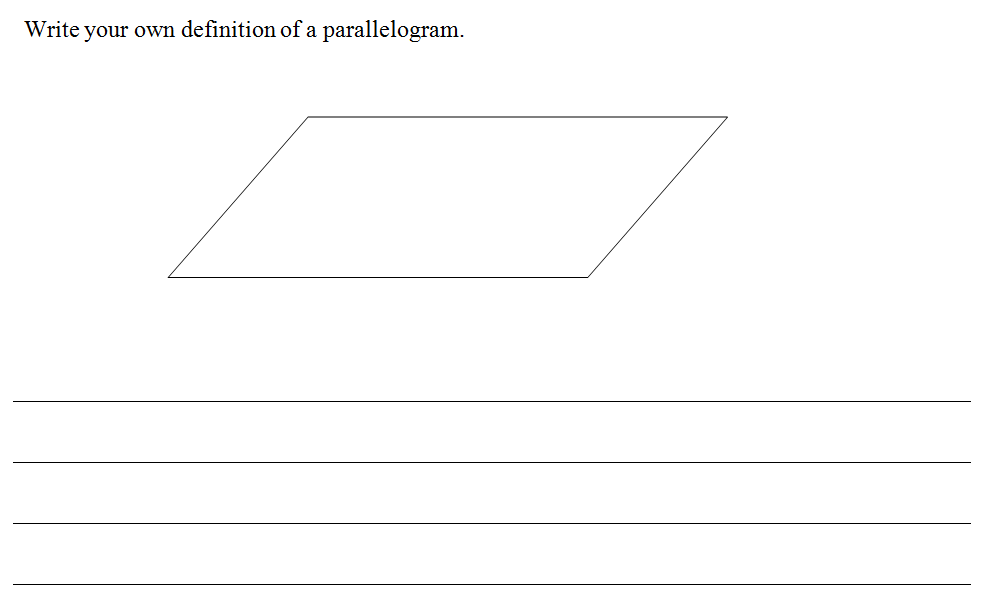 Formal Definition
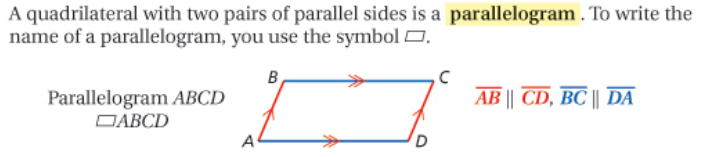 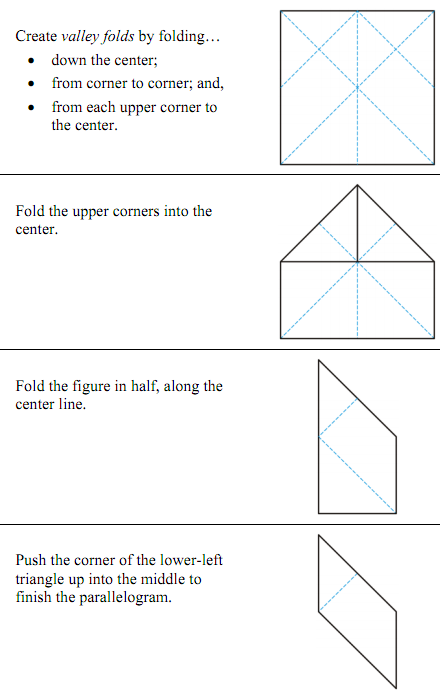 Parallelogram Foldable
With one piece of colored paper, follow the instructions at right…
[Speaker Notes: Mark congruent opposite angles and sides, and bisecting diagonals]
ABCD is a parallelogram
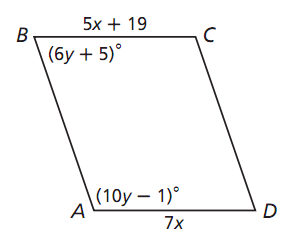 Find AD



Find angle B
In pairs…
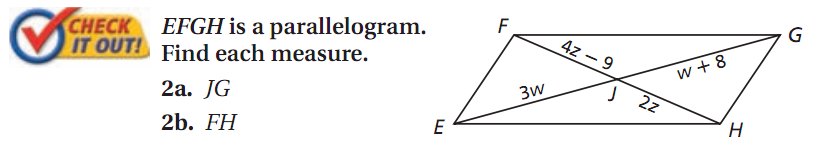 Summary: Properties of Parallelograms
G2a Exit Ticket	Name: ___________
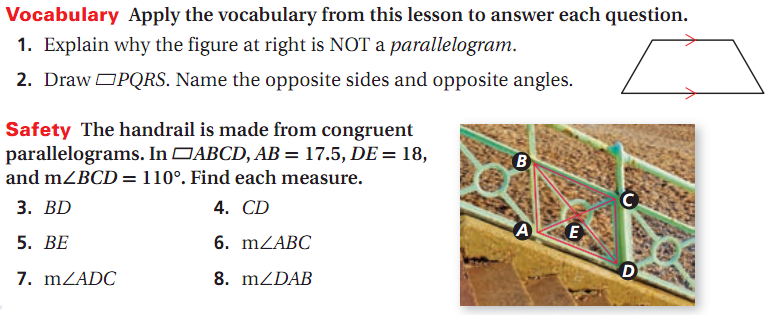 G2a Exit Ticket	Name: ___________
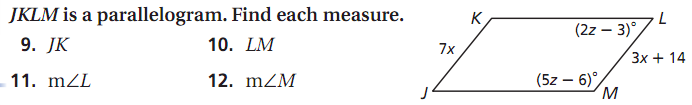